Урок математики 2 класс«Школа России»
Автор: Воробьёва Татьяна Ивановна, 
учитель начальных классов
 МАОУ СОШ поселка Любытино
Новгородской области
Тема урока: УРАВНЕНИЯ
?
11
7
2
8
?
9
13
?
6
?
6
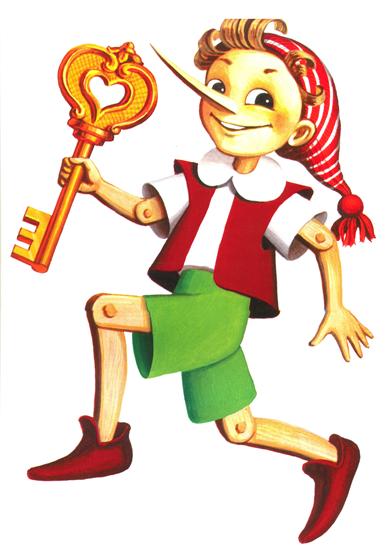 У Буратино в сказке
Есть ключик золотой.
Откроем этим ключиком
Замочки мы с тобой.
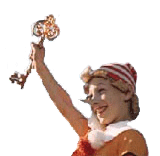 ?
11
7
2
8
?
9
13
?
6
?
6
НАБЛЮДАТЬ
ЗАМЕЧАТЬ
РАССУЖДАТЬ
ДЕЛАТЬ ВЫВОДЫ
НОВЫЙ МАТЕРИАЛ
 УСВОИЛ,
 С ЗАДАНИЯМИ 
СПРАВИЛСЯ
НЕ УСВОИЛ 
НОВЫЙ МАТЕРИАЛ,
 НЕ СПРАВИЛСЯ 
С ЗАДАНИЯМИ
НОВЫЙ МАТЕРИАЛ
 ПОНЯЛ, 
НО В ЗАДАНИЯХ
 ДОПУСКАЛ 
ОШИБКИ
Х (ИКС)
- Что такое уравнение?
- Что значит решить уравнение?
Т – 5 лет
М – ? на 19 лет старше
П – ?                                                 ?
НОВЫЙ МАТЕРИАЛ
 УСВОИЛ,
 С ЗАДАНИЯМИ 
СПРАВИЛСЯ
НЕ УСВОИЛ 
НОВЫЙ МАТЕРИАЛ,
 НЕ СПРАВИЛСЯ 
С ЗАДАНИЯМИ
НОВЫЙ МАТЕРИАЛ
 ПОНЯЛ, 
НО В ЗАДАНИЯХ
 ДОПУСКАЛ 
ОШИБКИ
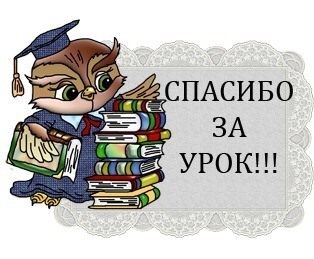 ИСТОЧНИКИ:
Шаблон выполнен
учителем иностранного языка
МОУ СОШ №1 г. Камешково
Шахториной О. В.
http://easyen.ru/load/metodika/k_prezentacijam/shablony_matematika/277-1-0-25258
Буратино:
http://www.restoclub.ru/site/all/main/26679/blog/
http://fking.do.am/news/tekst_pesni_buratino/2013-04-13-104
Спасибо:
http://tools.t30p.ru/?http://www.liveinternet.ru/users/surge_blavat/post307289072/